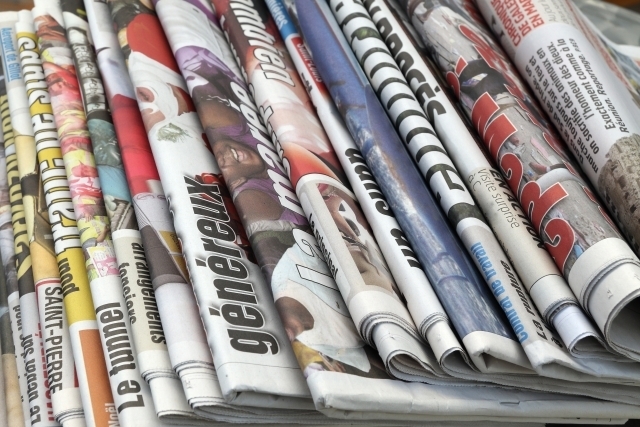 Revue de presse
Inès Raimondo
Vendredi 9 mai 2025
L’actualité de la semaine
La situation politique en Roumanie 

Inde et Pakistan, entre tensions et menace nucléaire

Guerre en Ukraine : trêve, ingérences et négociations
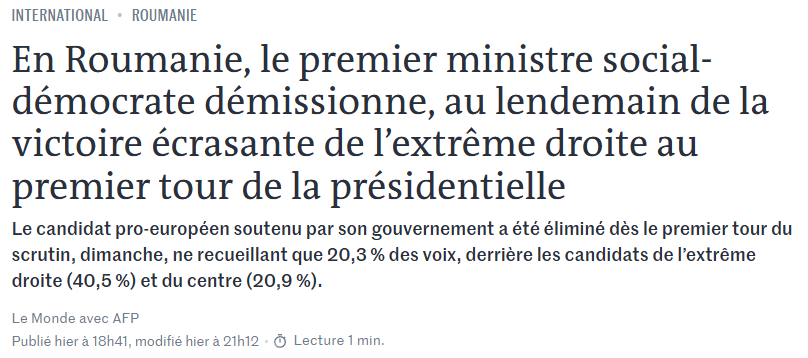 La situation politique en Roumanie
La Roumanie, acteur central en Europe de l’Est…
… qui fait face à une crise politique
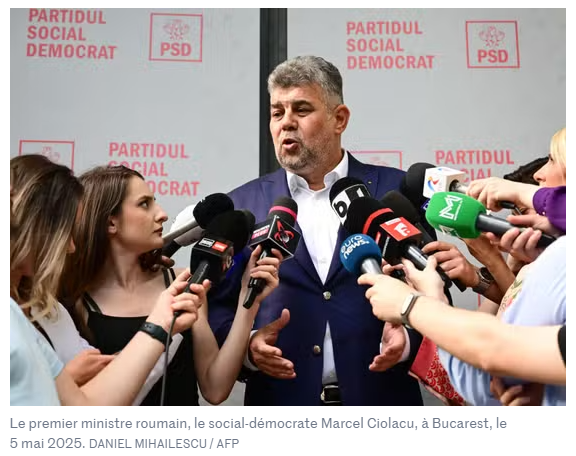 I. La Roumanie, acteur central en Europe de l’Est…
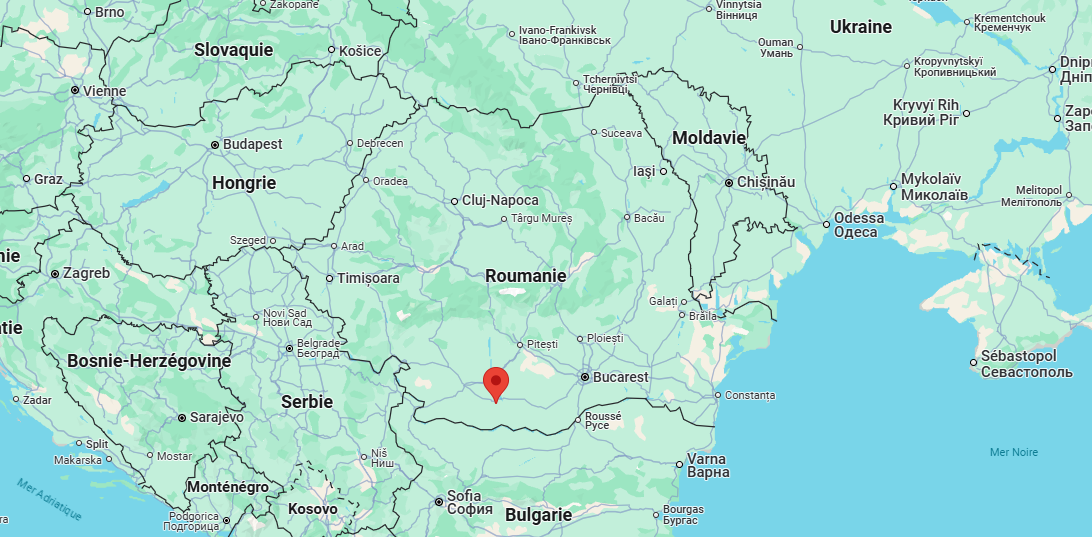 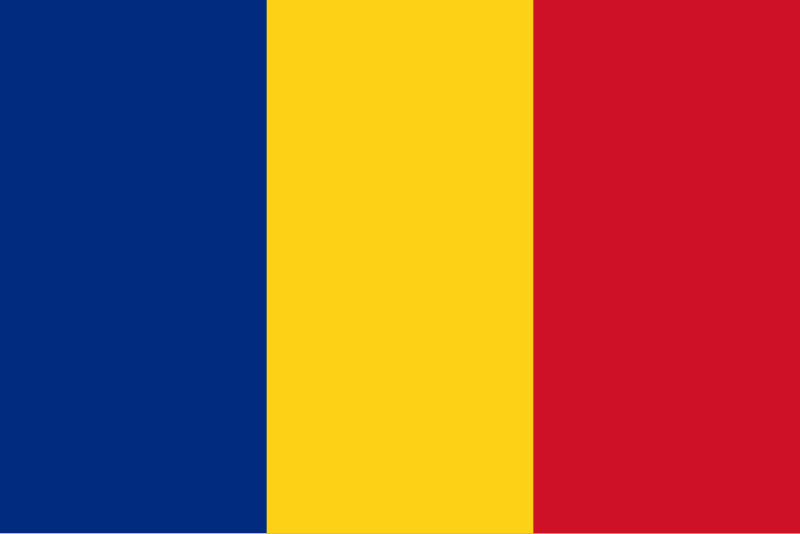 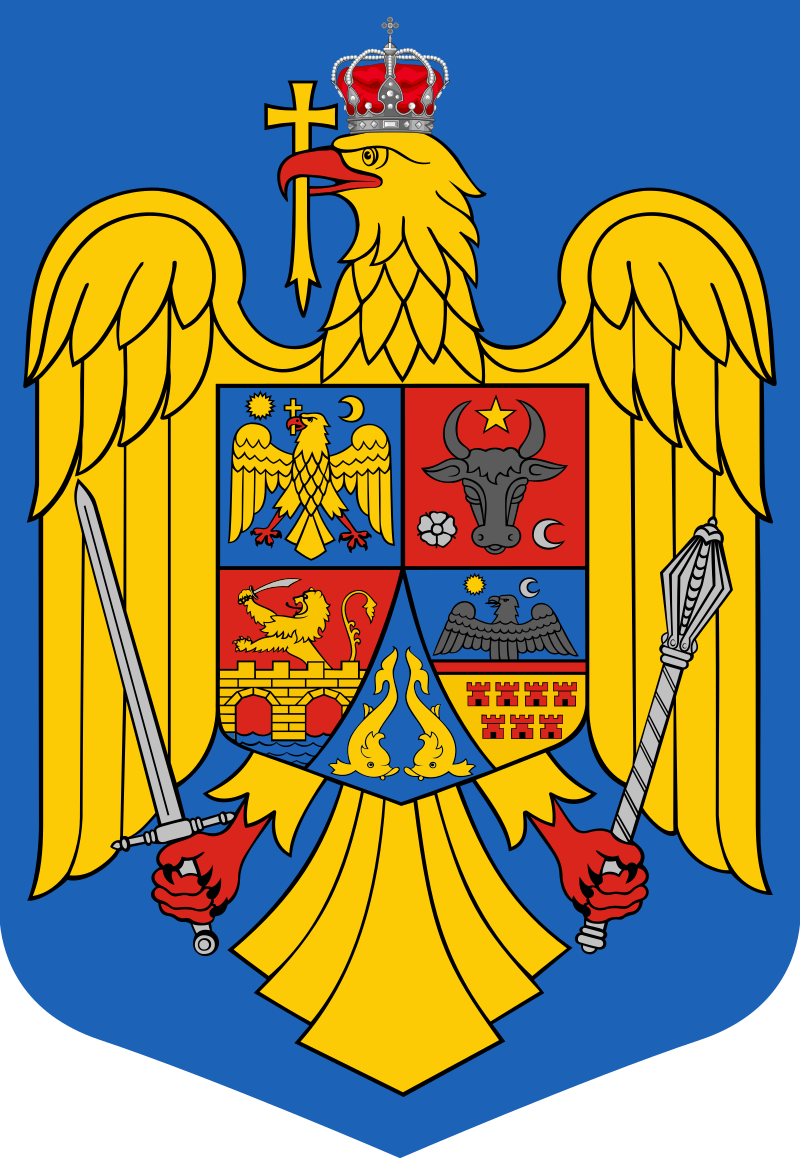 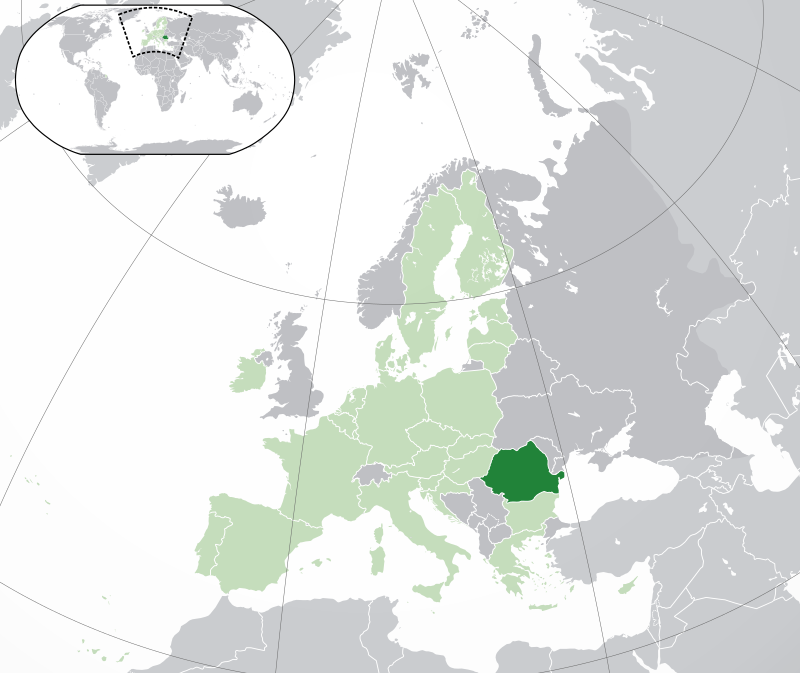 Capitale : Bucarest
19 millions d’habitants


Membre de l’UE depuis 2007 et de l’OTAN depuis 2004
II. … qui fait face à une crise politique
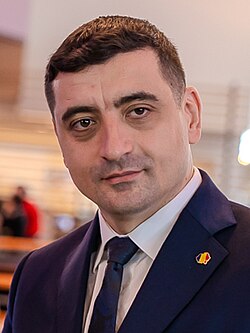 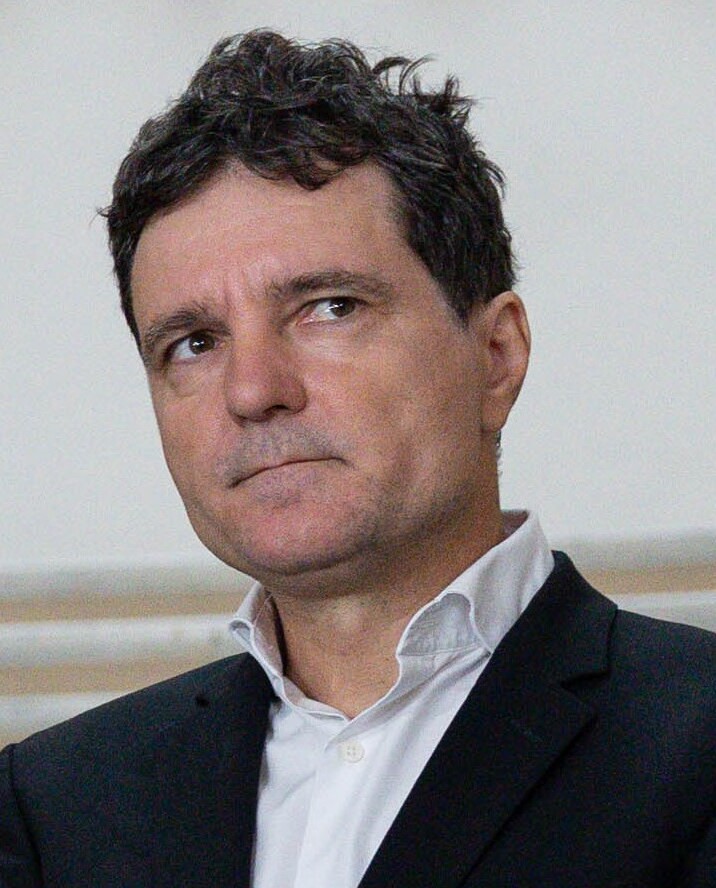 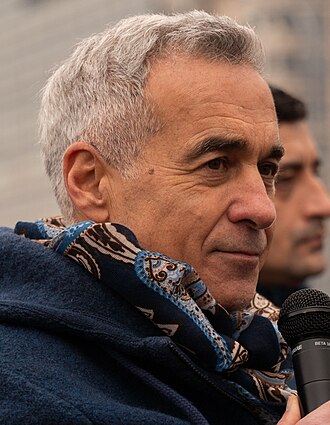 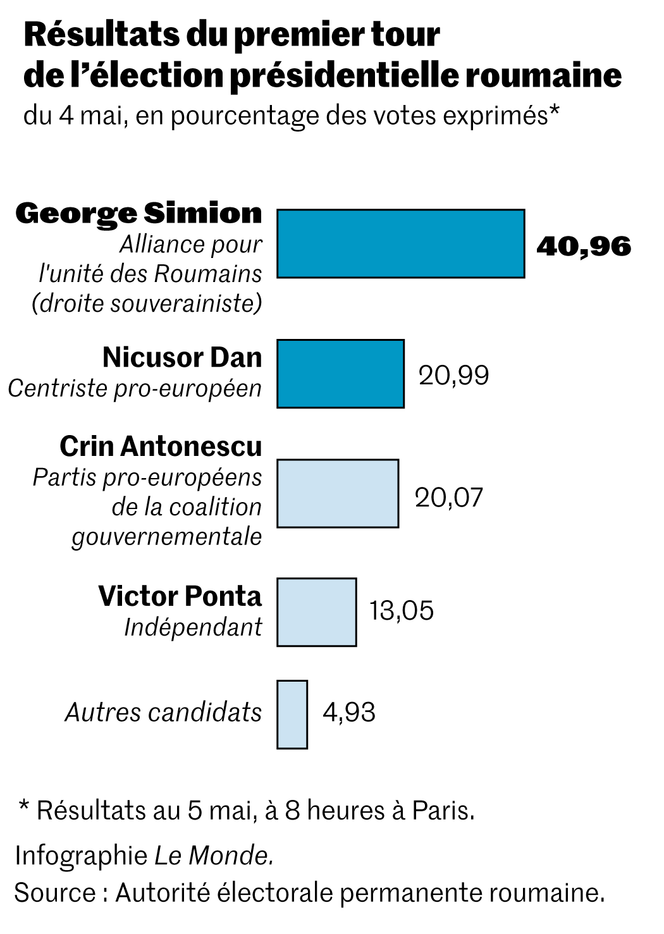 George Simion
Nicusor Dan
Calin Georgescu
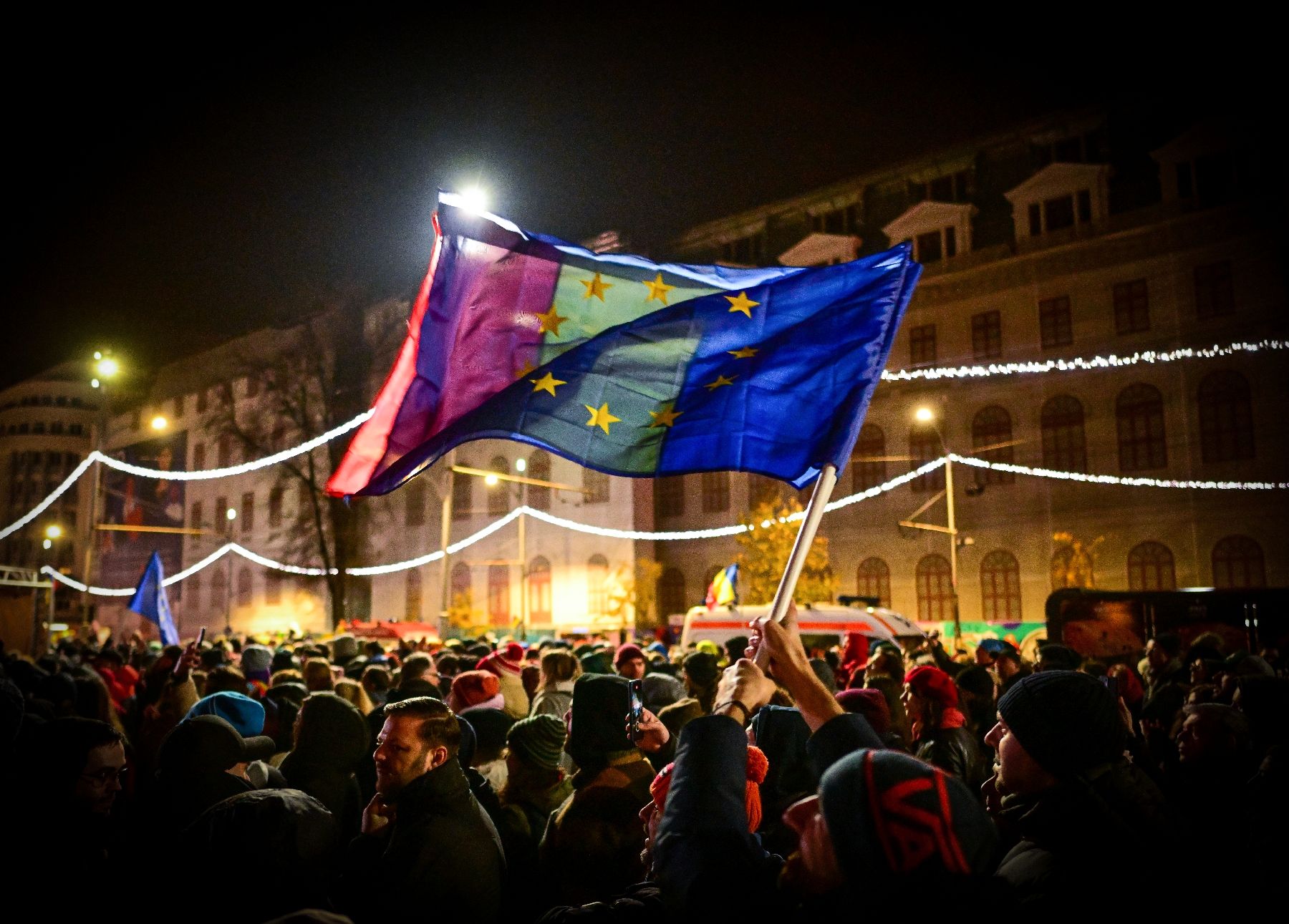 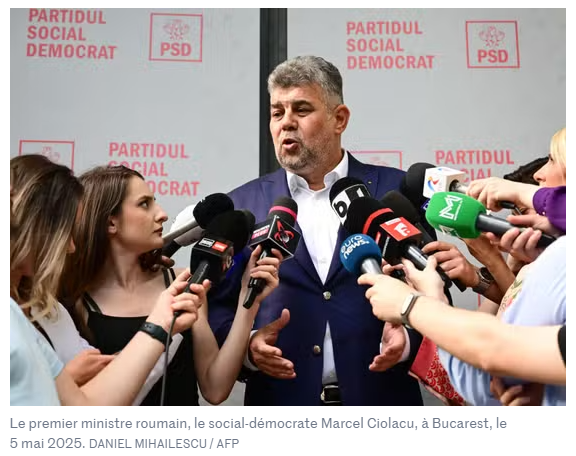 Des manifestants pro-européens, le 5 décembre 2024, sur la place de l’Université, à Bucarest.
Le premier ministre Marcel Ciolacu
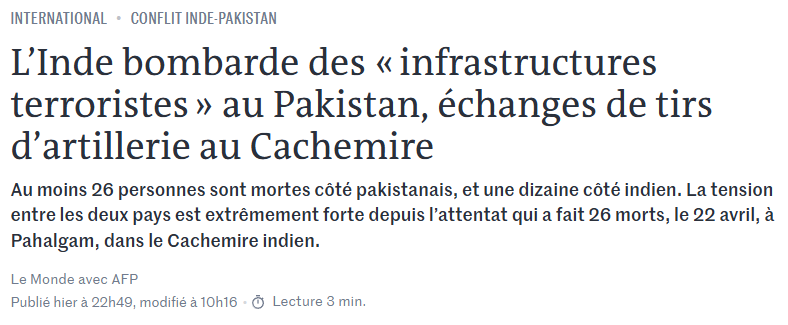 Inde et Pakistan, entre tensions et menace nucléaire
L’Inde et le Pakistan, deux pays géographiquement proches … 
… mais en proie à un climat de tensions grandissant
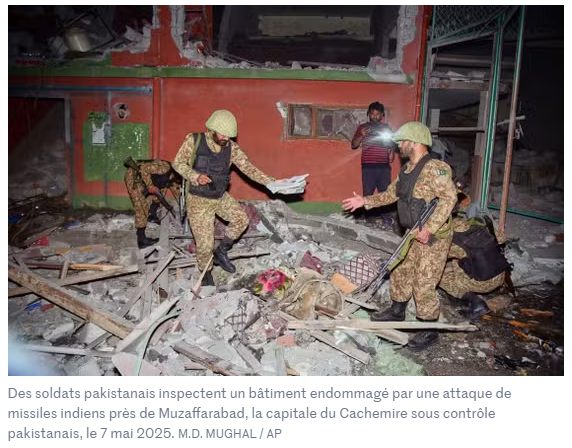 I. L’Inde et le Pakistan, deux pays géographiquement proches …
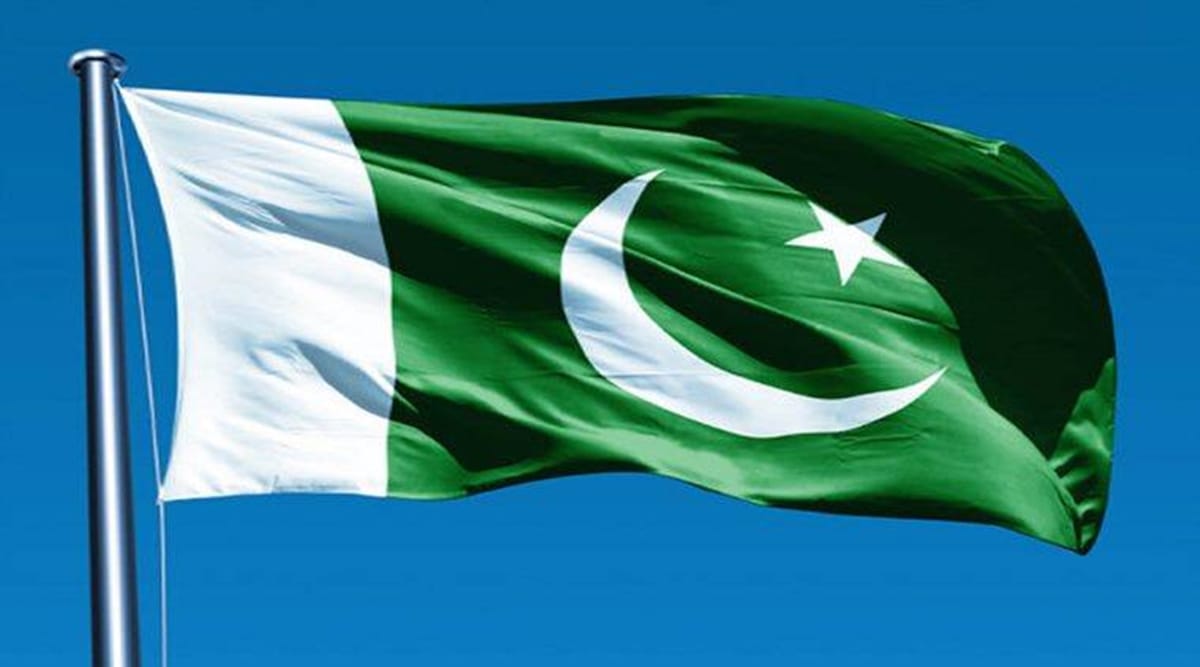 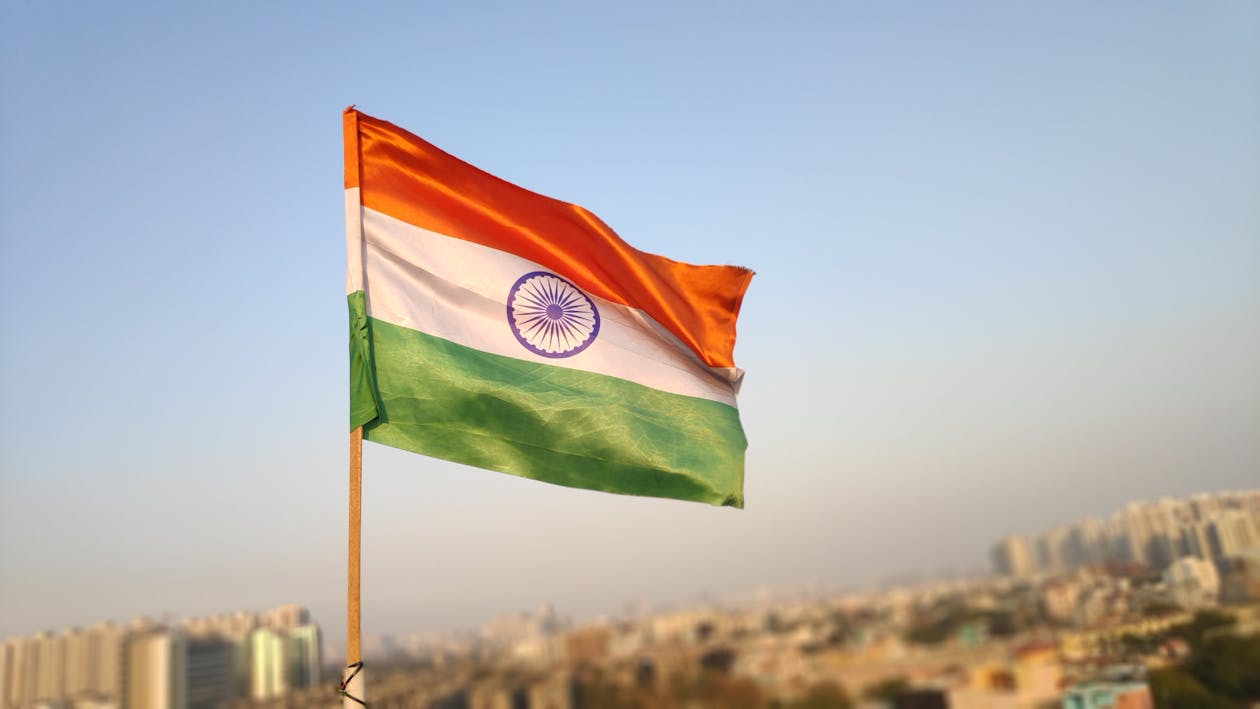 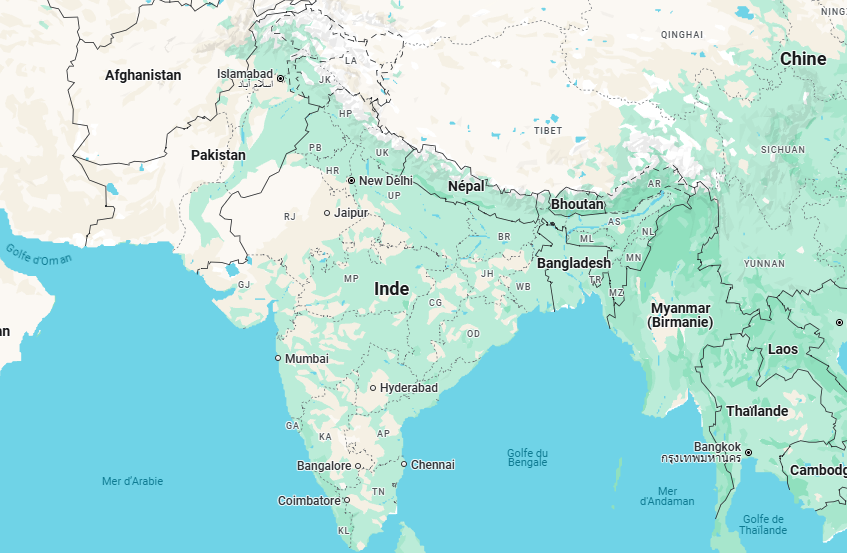 240 millions d’habitants
Capitale : Islamabad
1,4 milliard d’habitants
Capitale : New Delhi
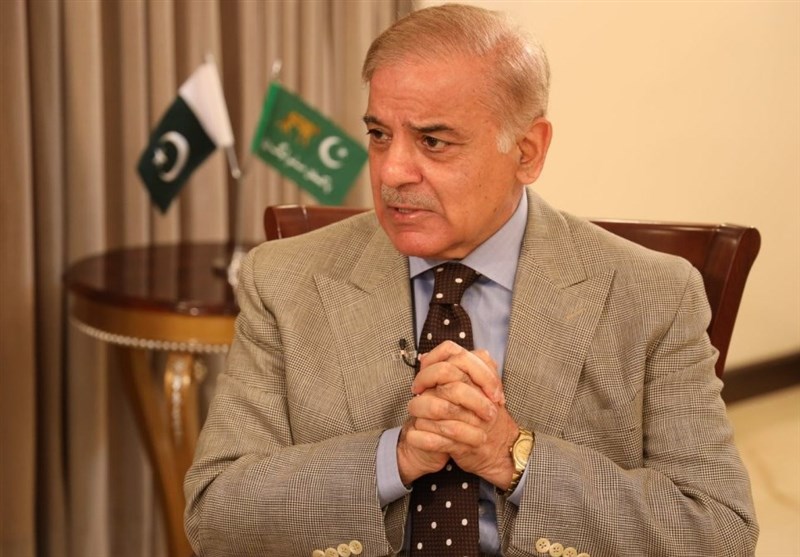 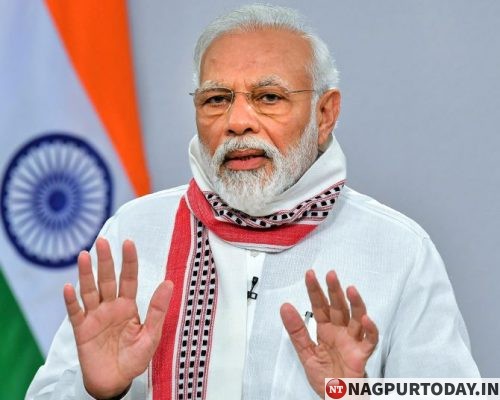 Shehbaz Sharif
Narendra Modi
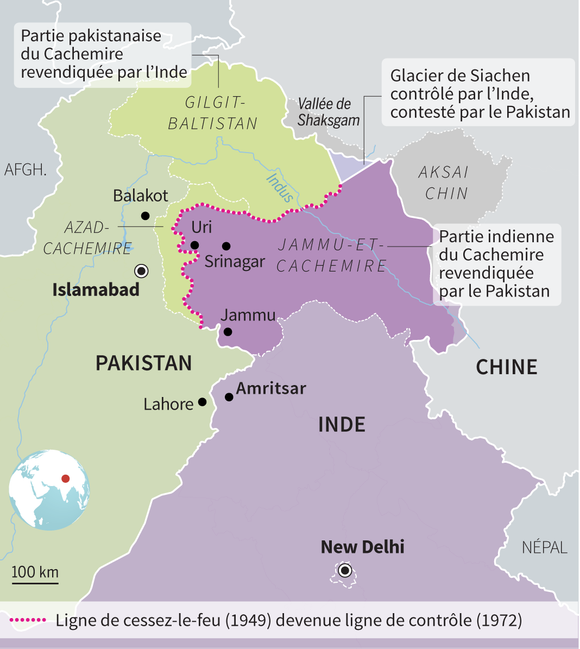 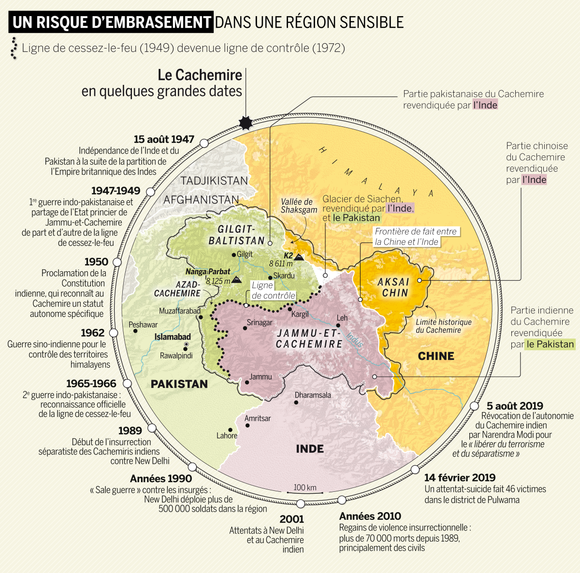 II. … mais en proie à un climat de tensions grandissant
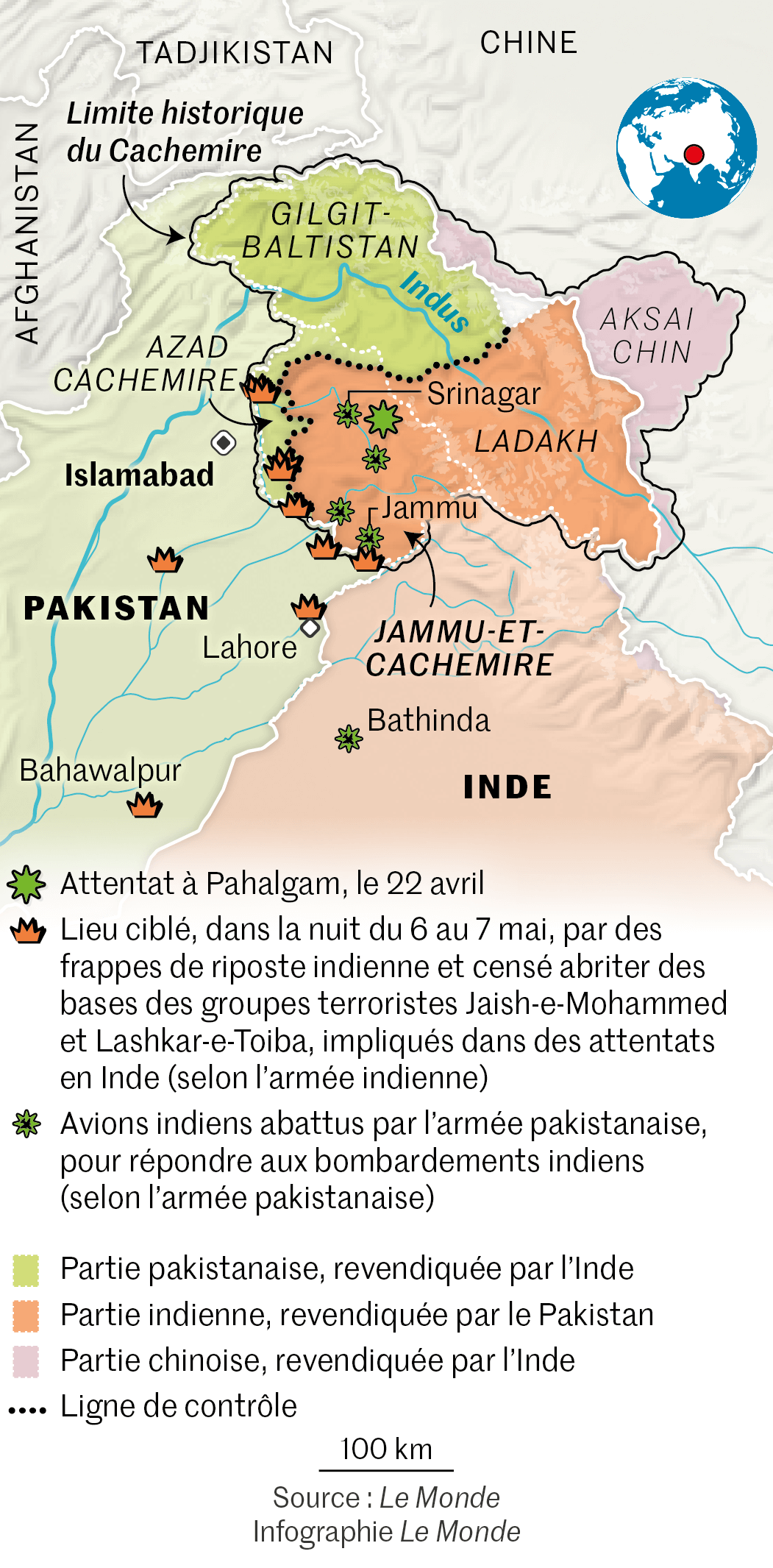 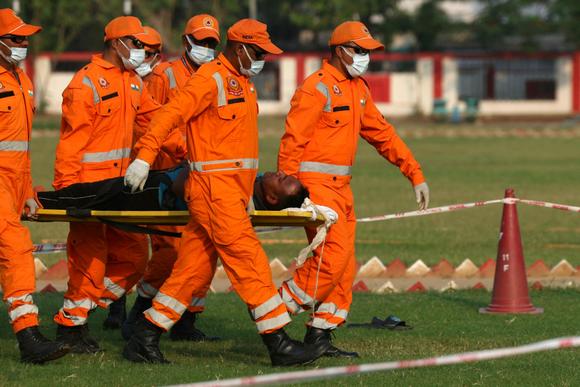 Pendant l’exercice national de défense civile à Bénarès, en Inde, le 7 mai 2025
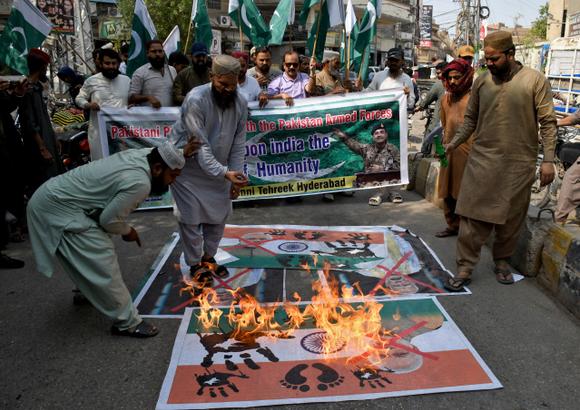 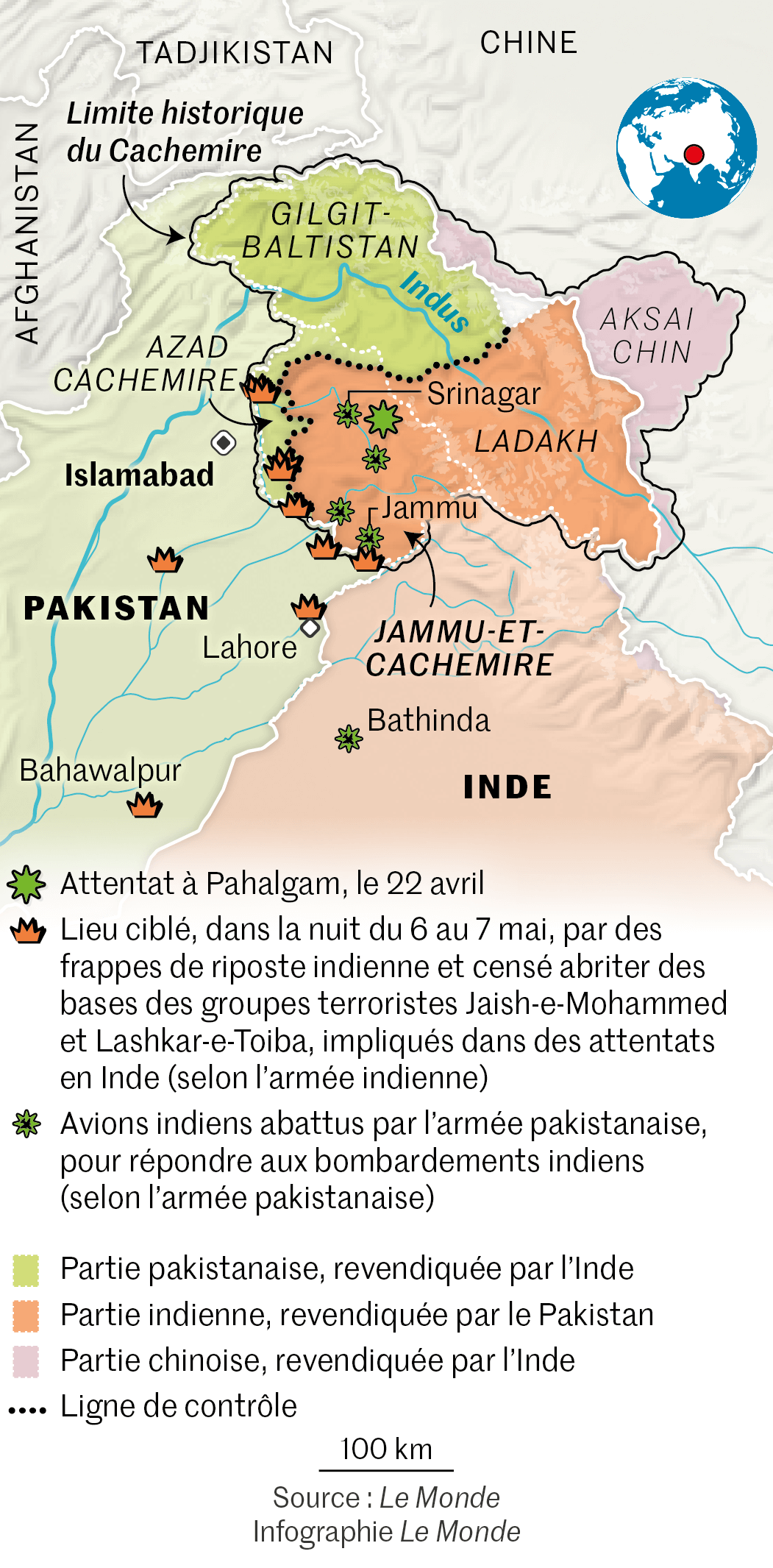 Des manifestants brûlent des banderoles représentant des drapeaux et des images défigurées du premier ministre indien, Narendra Modi, à Hyderabad, au Pakistan, le 7 mai 2025
Chronologie des évènements
Guerre en Ukraine : trêve, ingérences et négociations
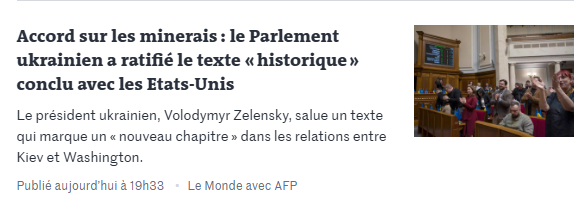 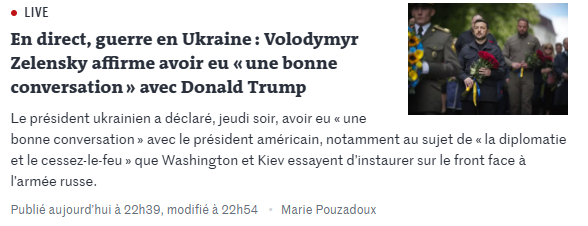 Le président chinois, Xi Jinping, et le président russe, Vladimir Poutine, au Kremlin, à Moscou, le 8 mai 2025
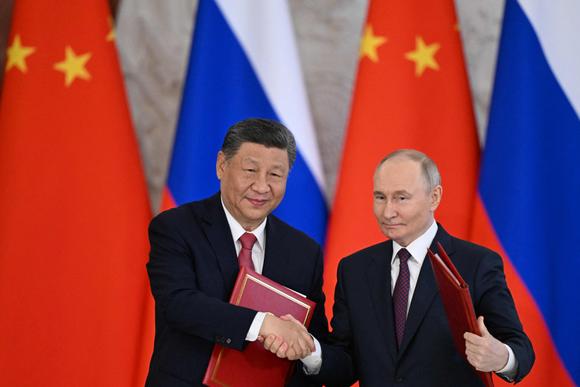 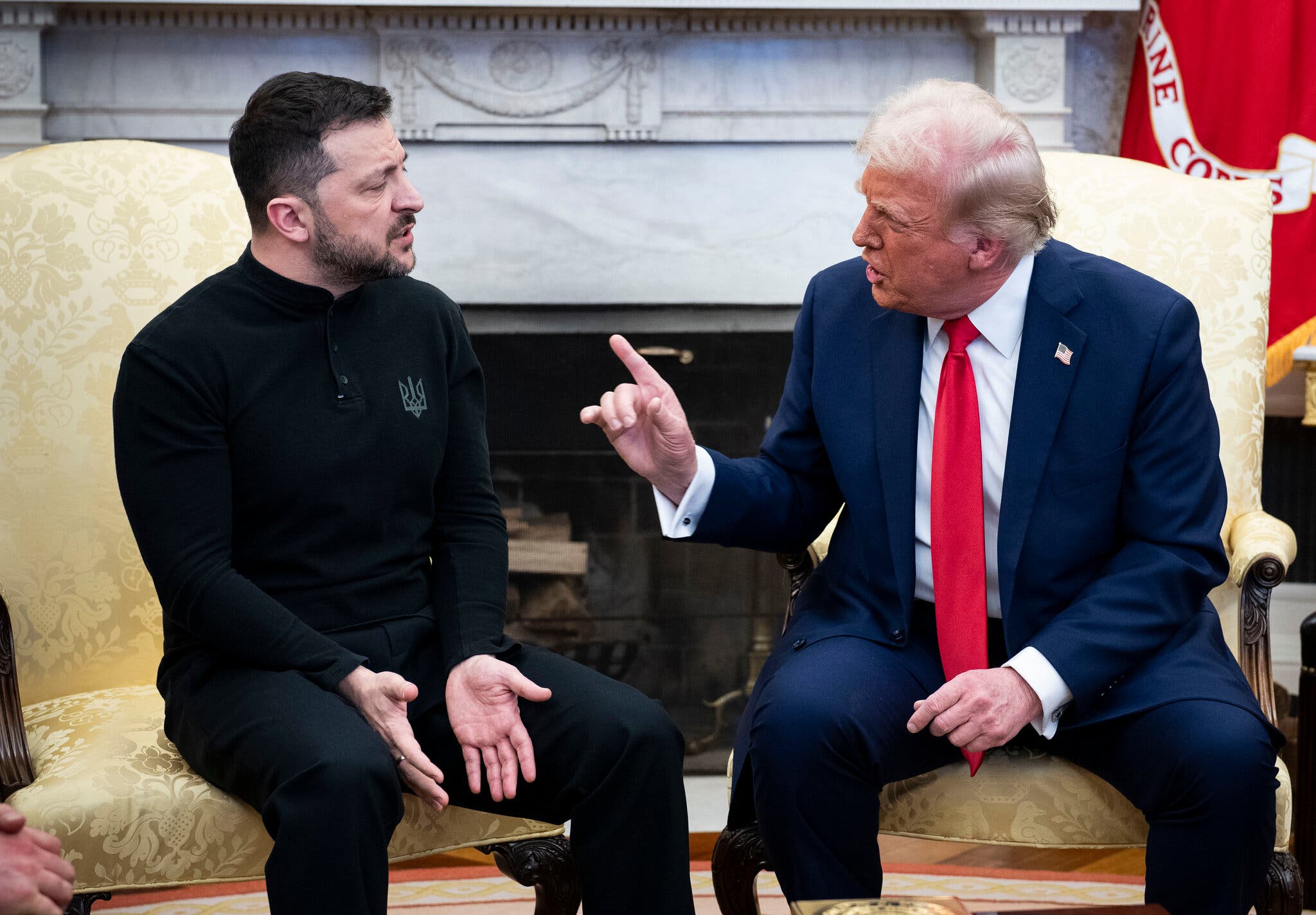 Rencontre entre Volodymyr Zelensky et Donald Trump dans le bureau Ovale en février 2025
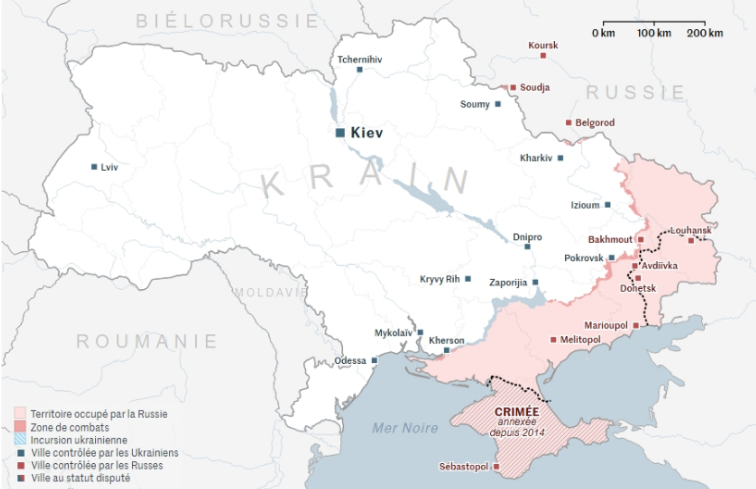 Des députés ukrainiens applaudissent après le vote de ratification de l’accord sur les minerais signé avec les Etats-Unis, au Parlement, à Kiev, le 8 mai 2025
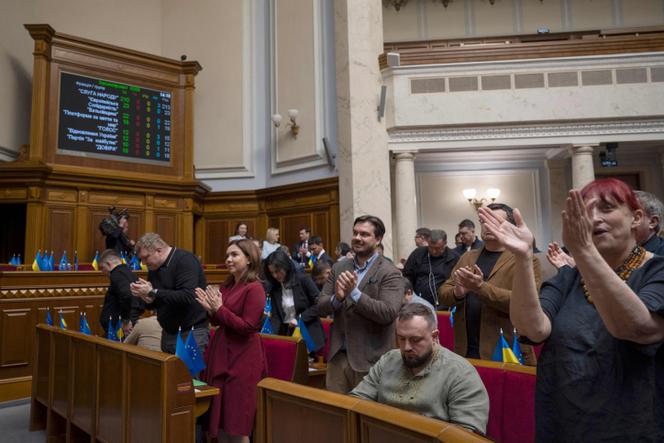 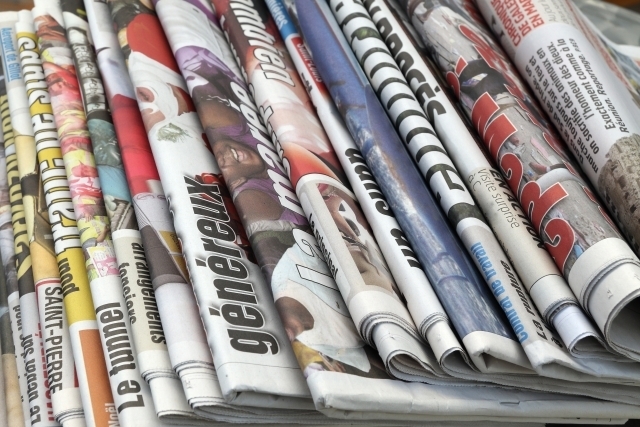 Sources
REPORTAGE. En Roumanie, le bouclier antimissiles américain rassure… à moitié
UE : entrée de la Roumanie et de la Bulgarie dans l'espace Schengen | vie-publique.fr
Roumanie : Politique, Relations avec l'UE, Géographie, Economie, Histoire - Touteleurope.eu
Crise politique en Roumanie : la nouvelle élection présidentielle aura lieu en mai | Les Echos
Élection présidentielle en Roumanie : le candidat d'extrême droite George Simion largement en tête après le premier tour - Touteleurope.eu
Inde-Pakistan : les autorités du Cachemire pakistanais appellent la population à stocker de la nourriture « pour deux mois »
L’Inde ferme son espace aérien aux avions pakistanais
Inde-Pakistan : Islamabad effectue un deuxième essai de lancement de missile ; l’Iran propose sa médiation
Cachemire : l’Inde annonce qu’elle va « couper l’eau » des fleuves qui irriguent le Pakistan après l’attentat de Pahalgam
L’Inde bombarde des « infrastructures terroristes » au Pakistan, échanges de tirs d’artillerie au Cachemire
En direct, guerre en Ukraine : Volodymyr Zelensky affirme avoir eu « une bonne conversation » avec Donald Trump